Великое княжество Литовское
Учитель истории и обществознания 
ГБОУ Школа 2033
Кантан Ольга Евгеньевна
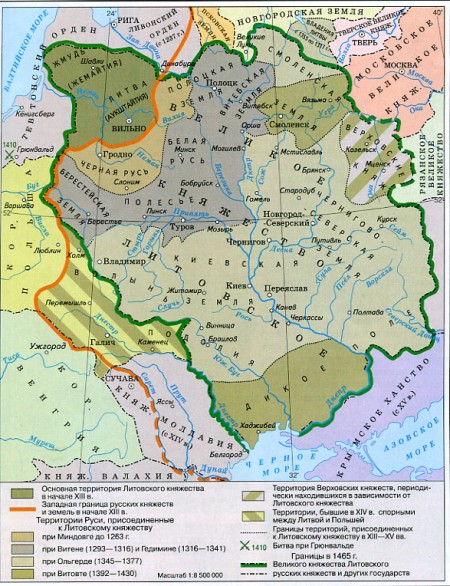 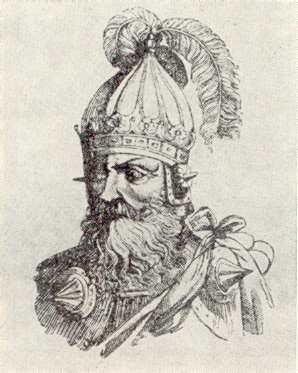 Миндовг
1230-1264
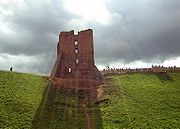 Новогородок
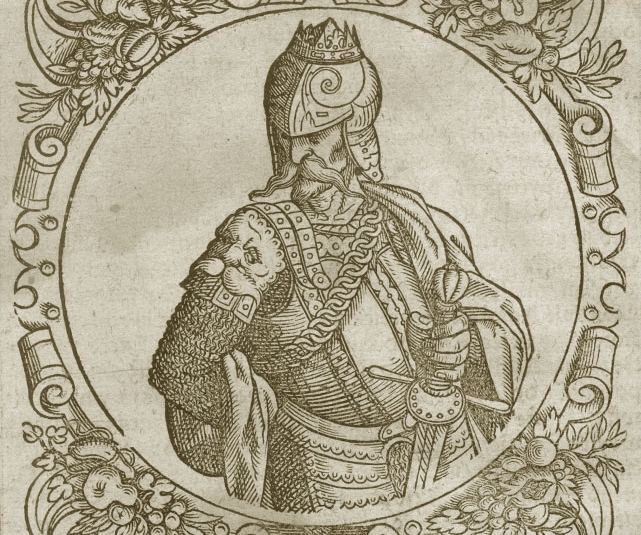 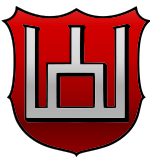 Гедимин (1316-1341)
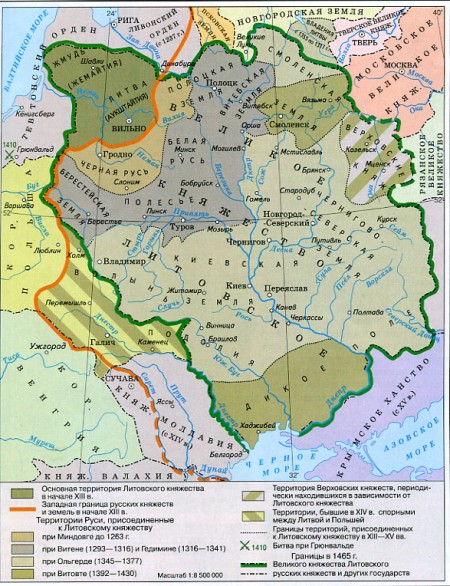 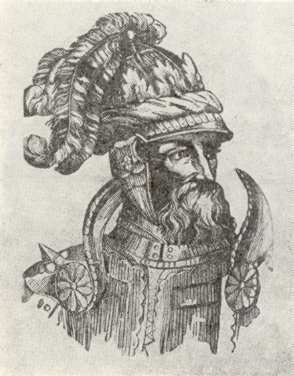 Ольгерд
1341-1377
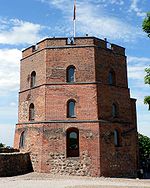 Великое 
княжество 
Литовское,
Русское и 
Жемайтское
Вильно
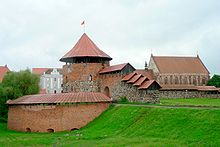 Каунас
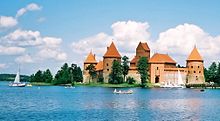 Тракай
Закон – «Русская Правда»
Свобода вероис-
поведания
Население- русское
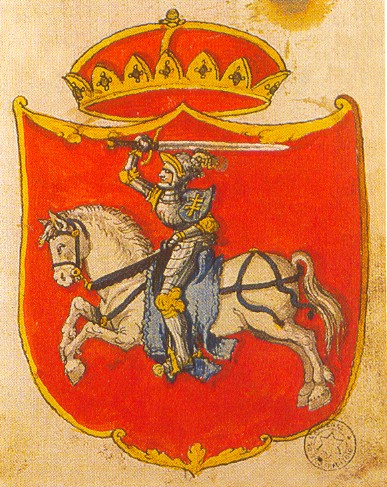 Браки Гедиминовичей с Рюриковичами
Государственный язык - русский
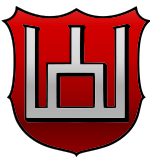 Рада
Канцлер
князья
Совет знати
Аппарат управления
паны
шляхта
Свободные земледельцы
Воевода
Наместник в 
воеводстве
Гетман
армия
XIV – XV распад древнерусской народности
Украинский
Народ
Поднепровье
Русский народ
Северные и северо-восточные земли
Белорусский народ
Междуречье Припяти и Западной Двины
Междоусобицы
Сын Ольгерда - Ягайло
Племянник Ольгерда - Витовт
Владислав II
католичество
православие
Кревская Уния – 1385г.
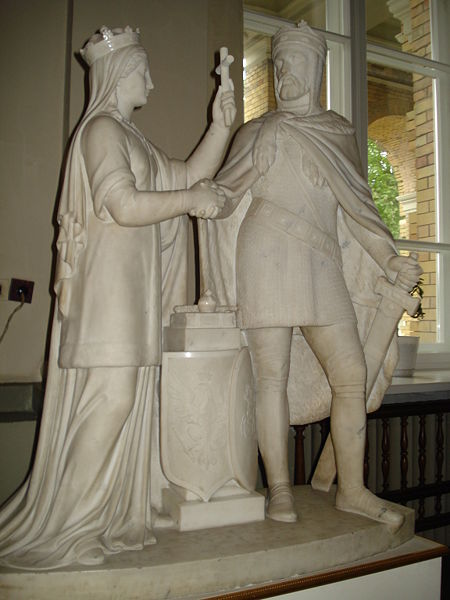 Польская
 королева
Ядвига
Литовский
 князь 
Ягайло
Грюнвальдская битва – битва народов
15 июля
 1410 года
Битва между польско-литовским войском и крестоносцами.
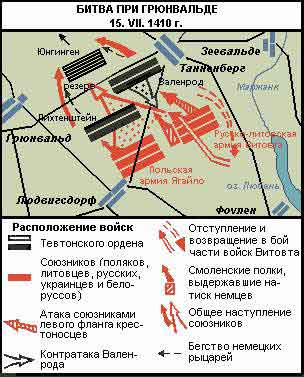 Поляки – Владислав II
Литовцы – Витовт
Два смоленских полка
Татары
Чехи – Ян Жижка
Победа над крестоносцами.
Рыцарской агрессии
Пришел конец.
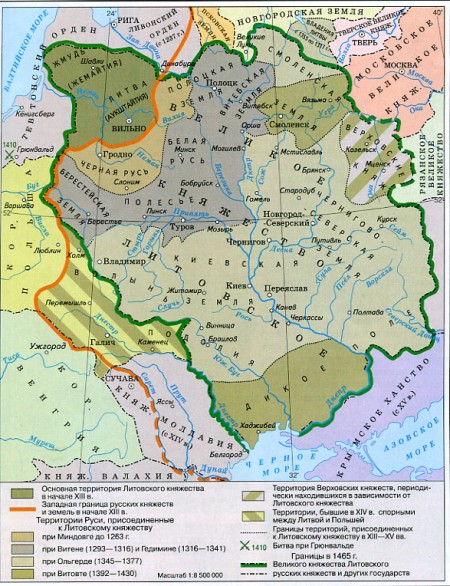 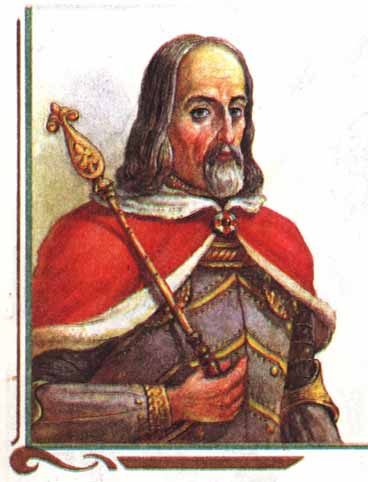 1392-1430
Витовт
Люблинская уния 1569 года
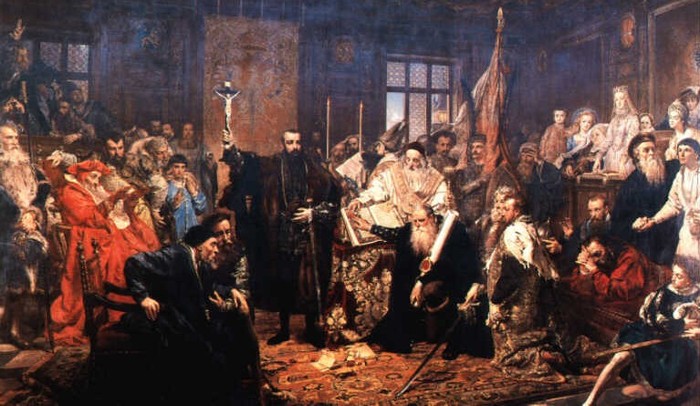 Литва + Польша = Речь Посполитая
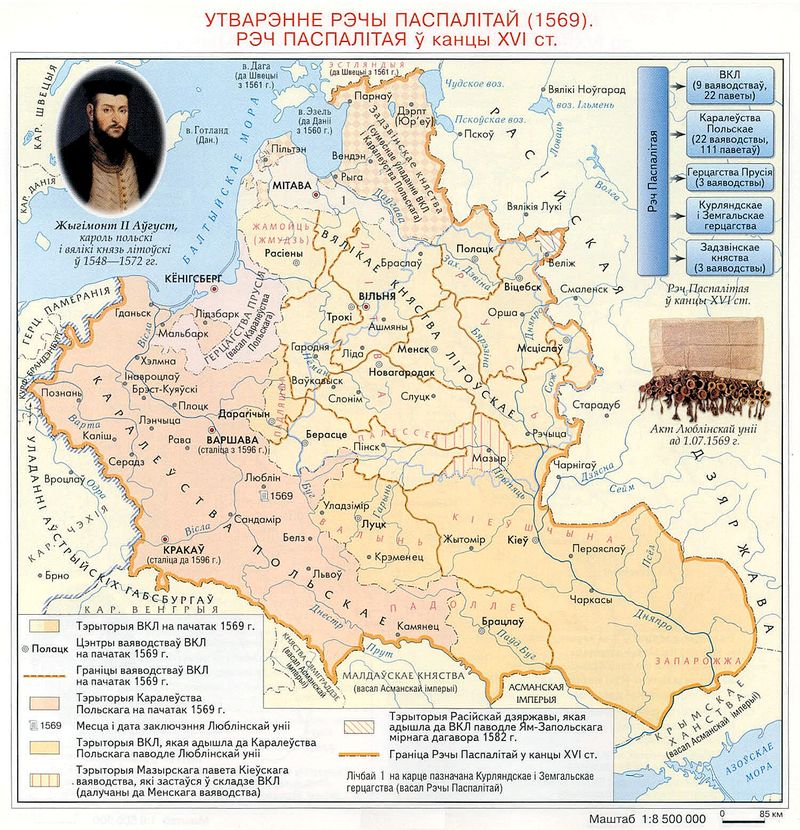 Крепостное право
Религия - католичество
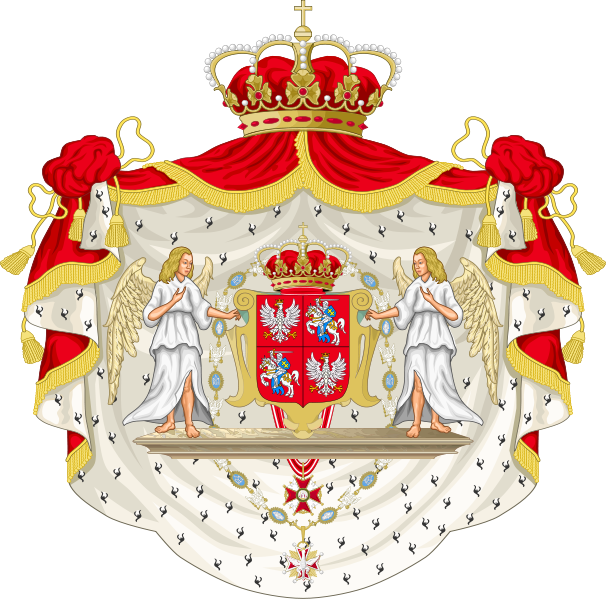 Многие русские земля вошли в состав Речи Посполитой
Язык - польский
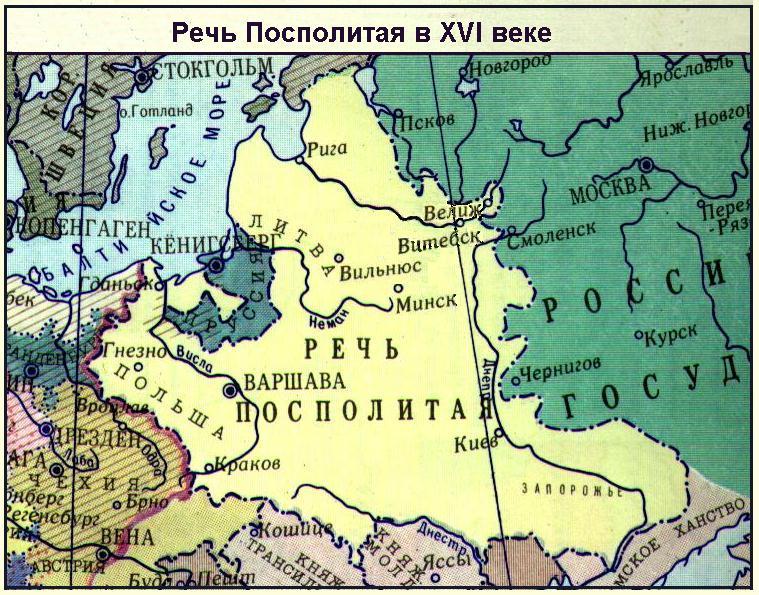 1385
Грюнвальдская битва
1410
Люблинская уния
1569
Кревская уния
Пан –
Шляхта –
Рада –
Канцлер –
Гетман –
Воевода-